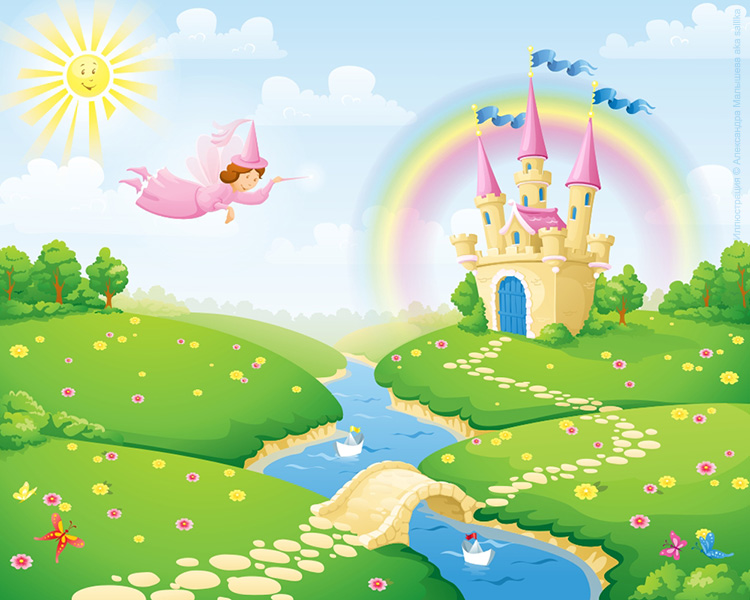 Логопедическое развлечение
«Путешествие в сказочную страну»
Составитель: учитель- логопед Букина Е.Ю
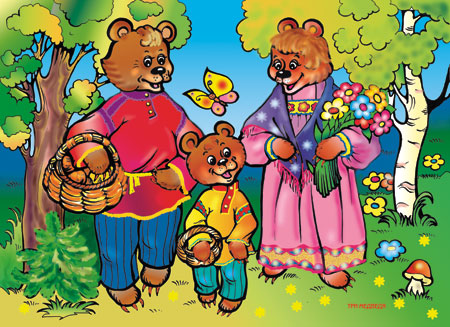 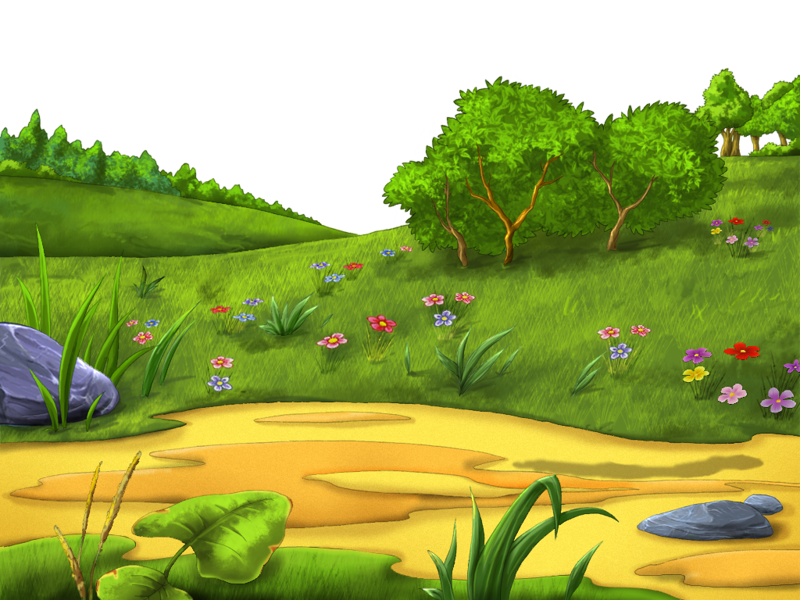 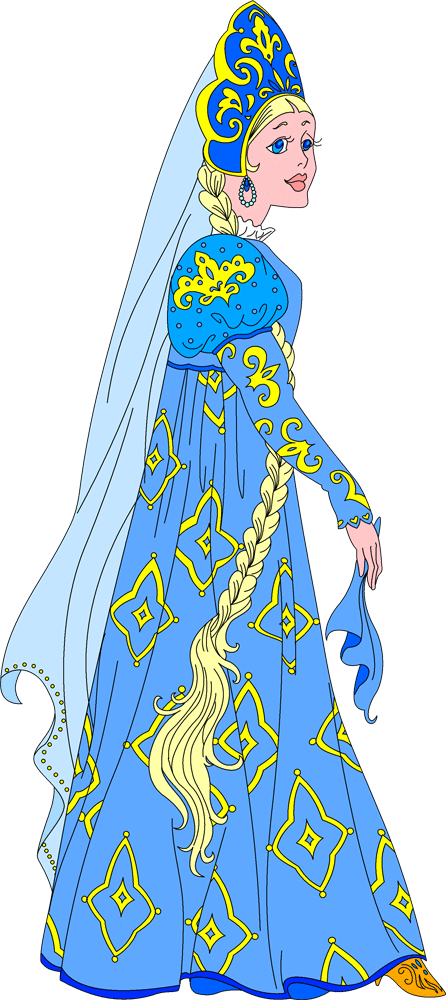 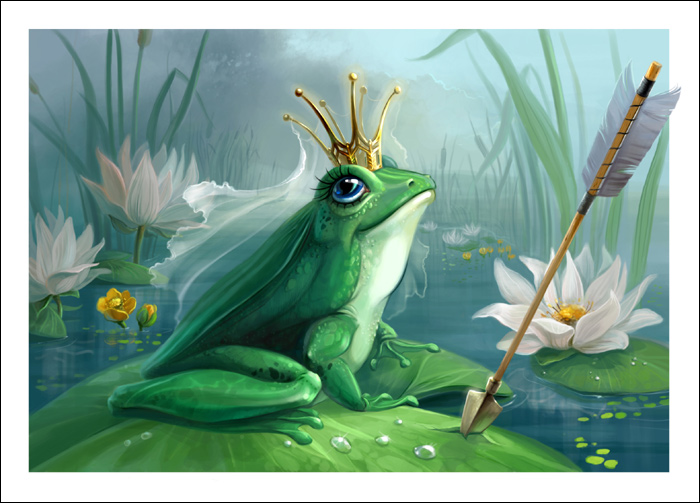 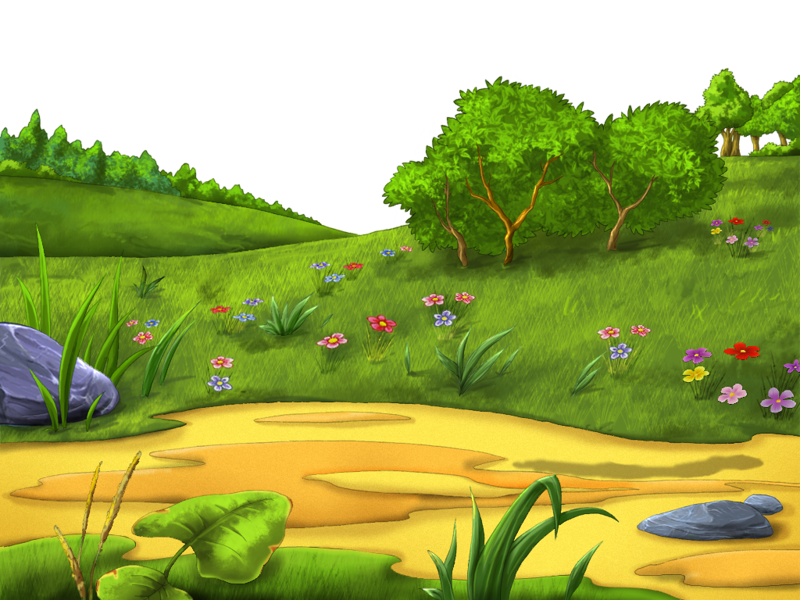 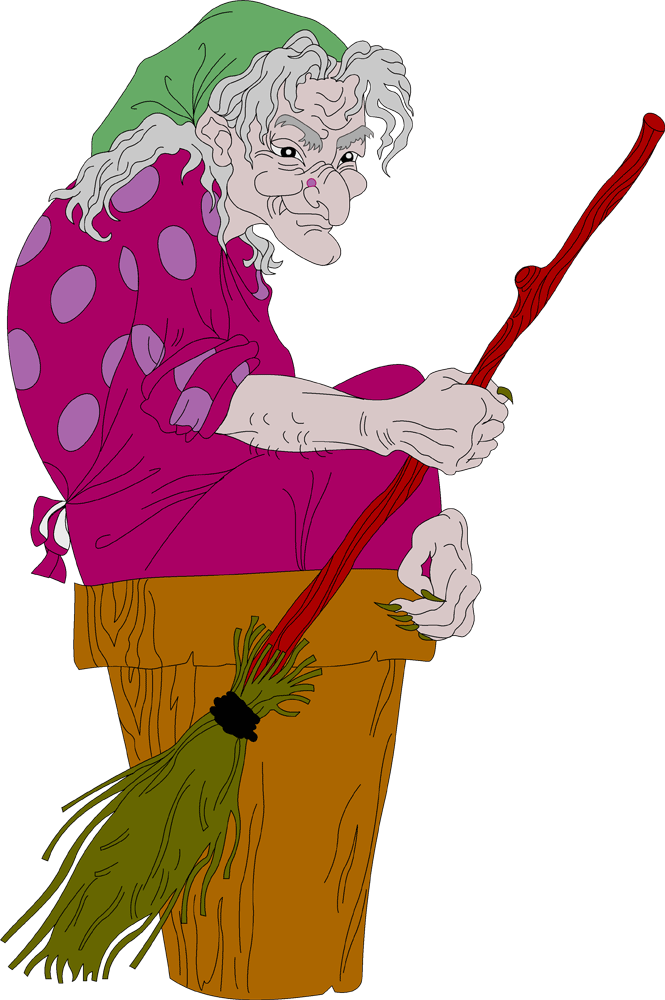 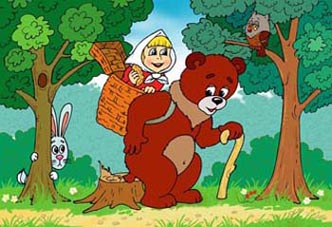 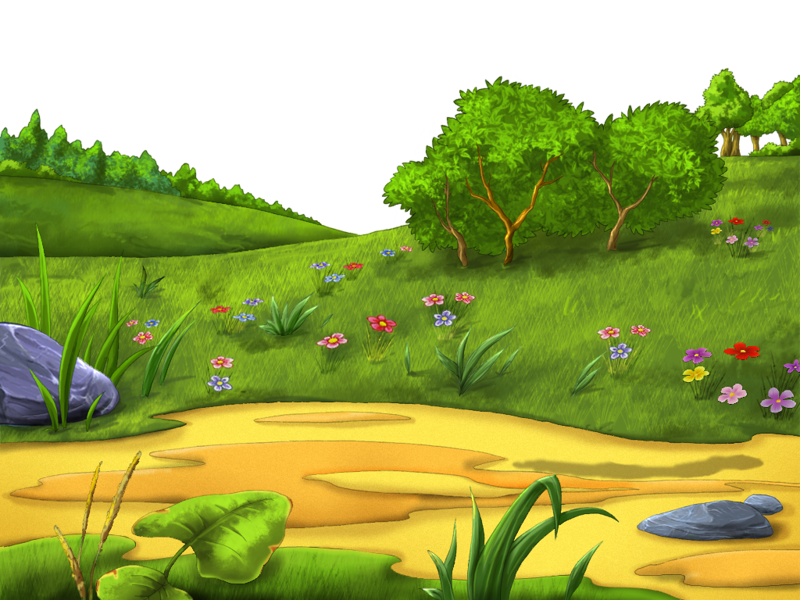 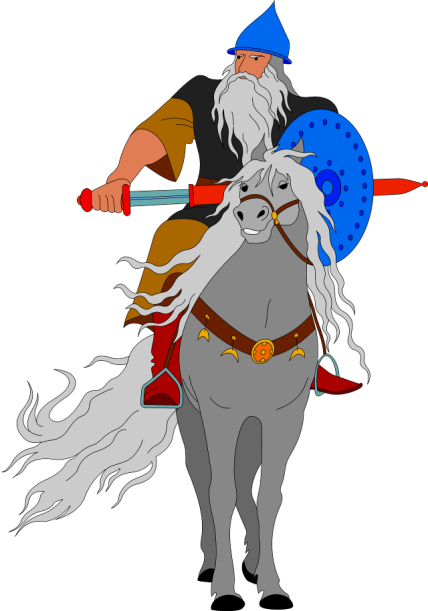 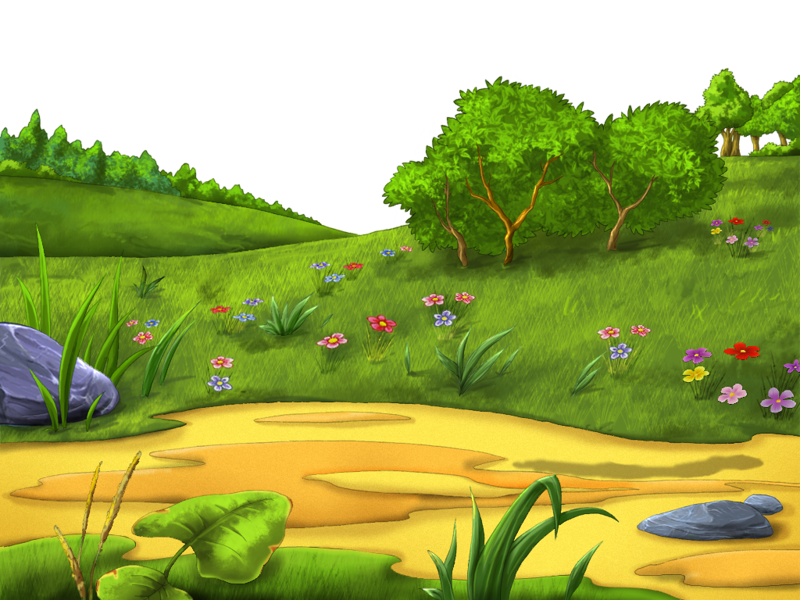 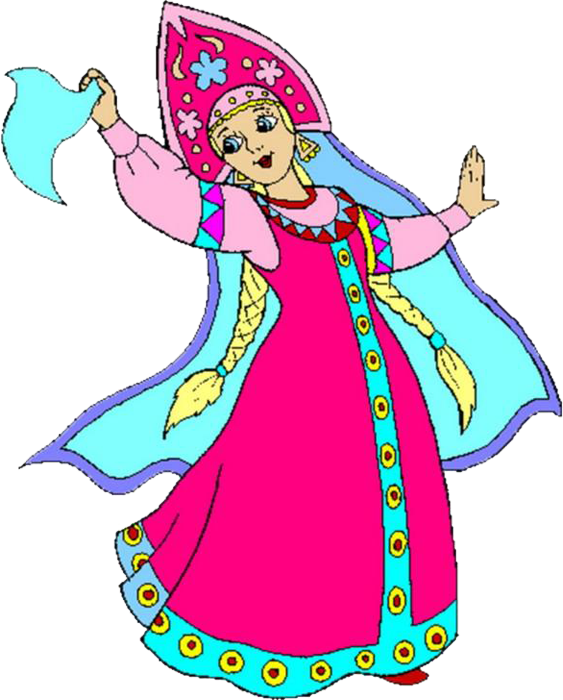 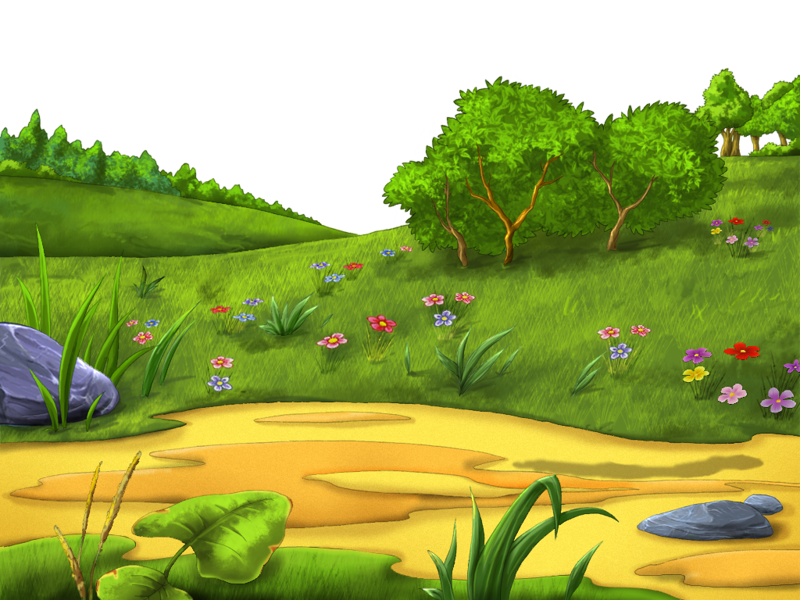 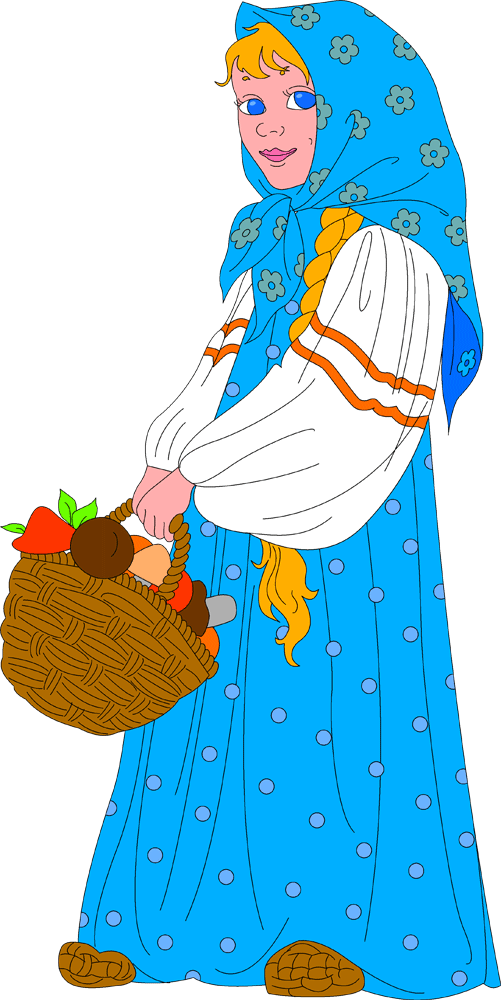 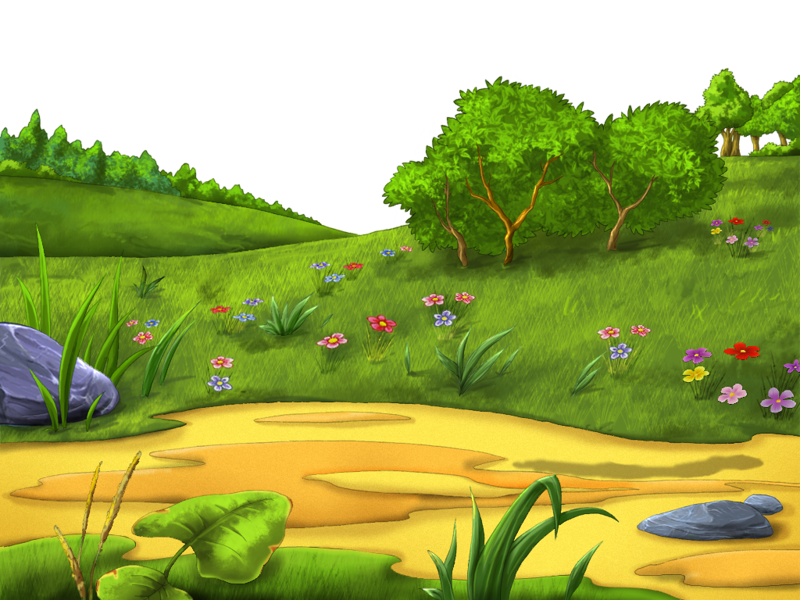 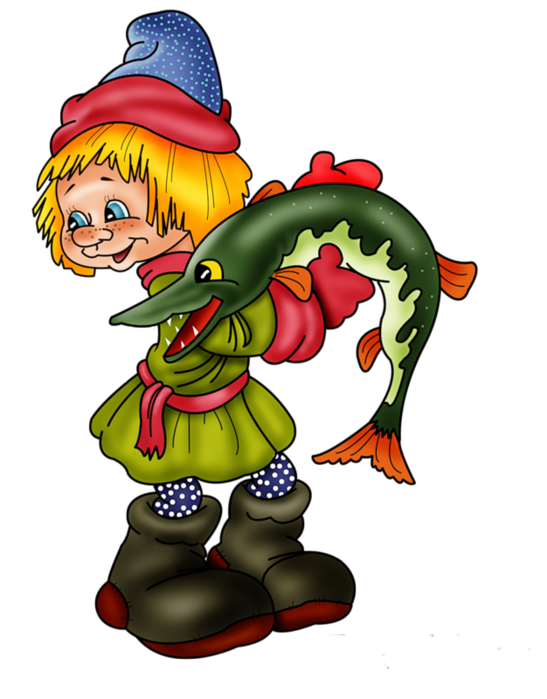 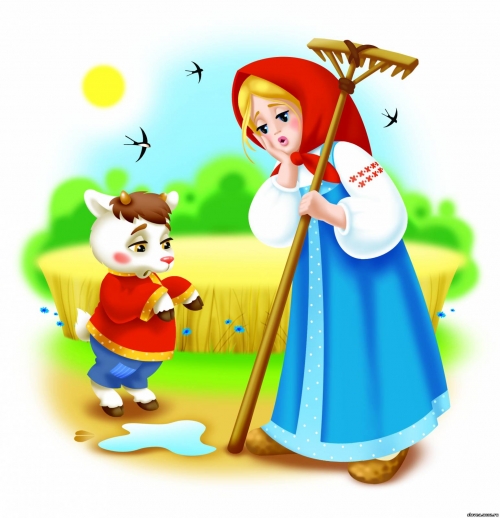 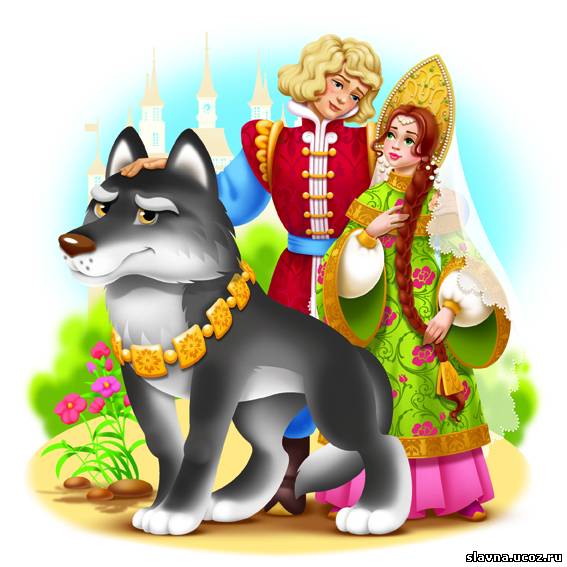 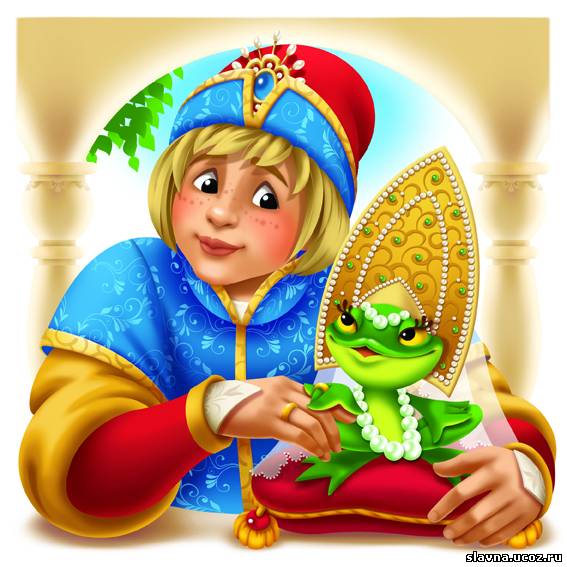 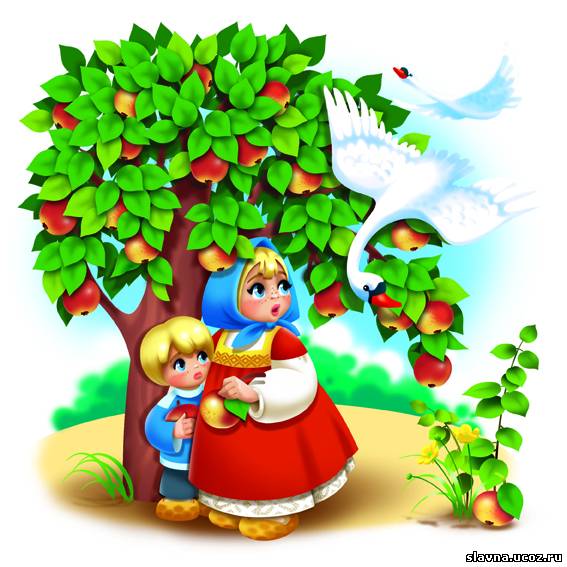 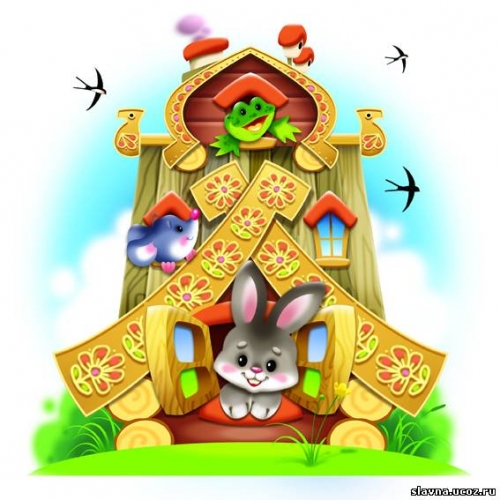 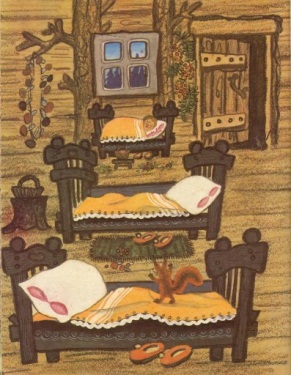 До новых встреч!